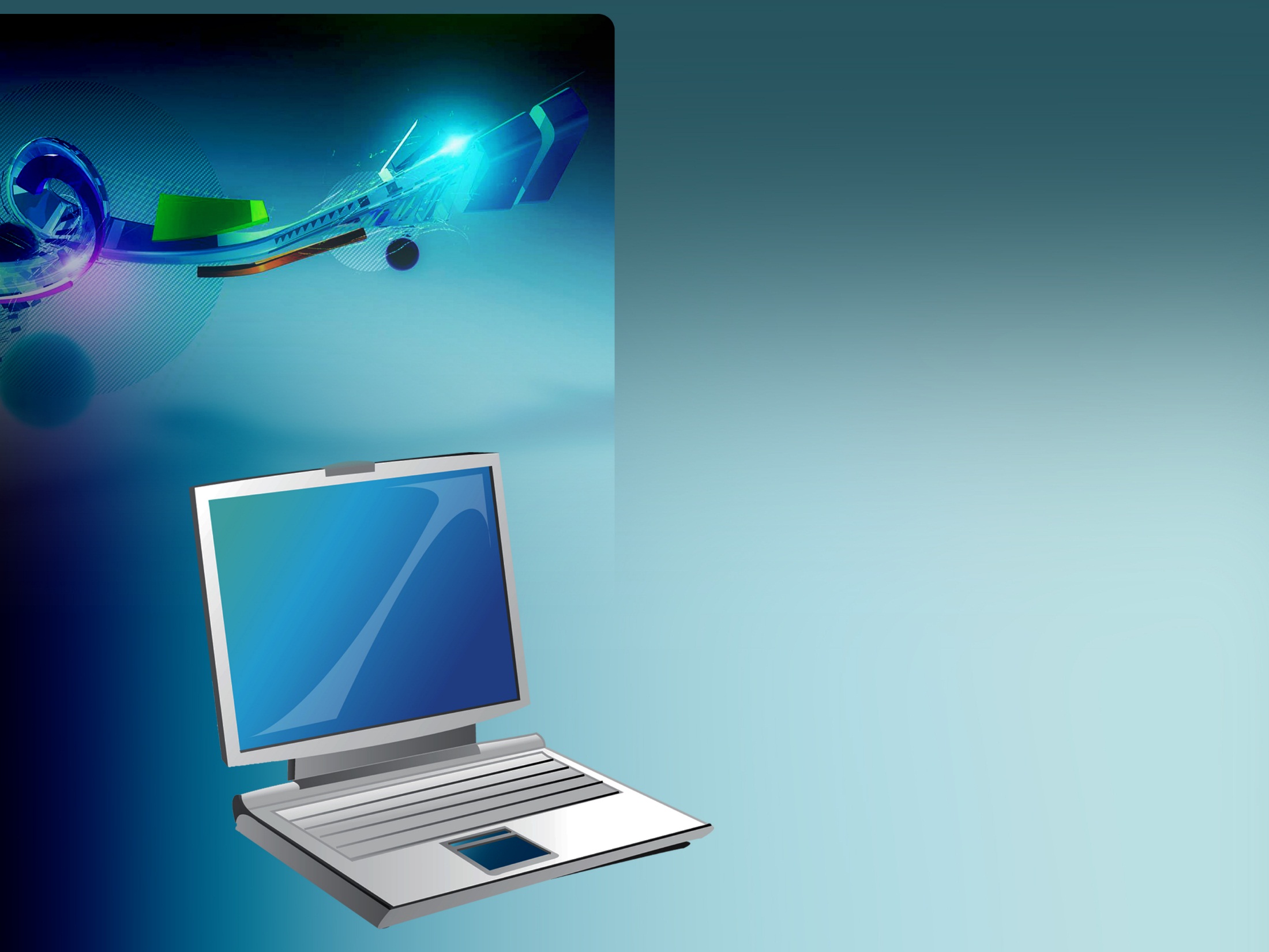 Мастер-класс
  «QR – код и его 
использование 
в образовательном 
процессе»
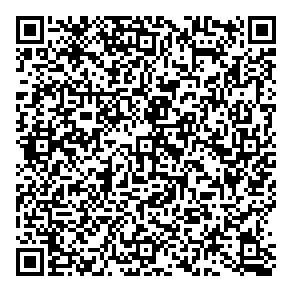 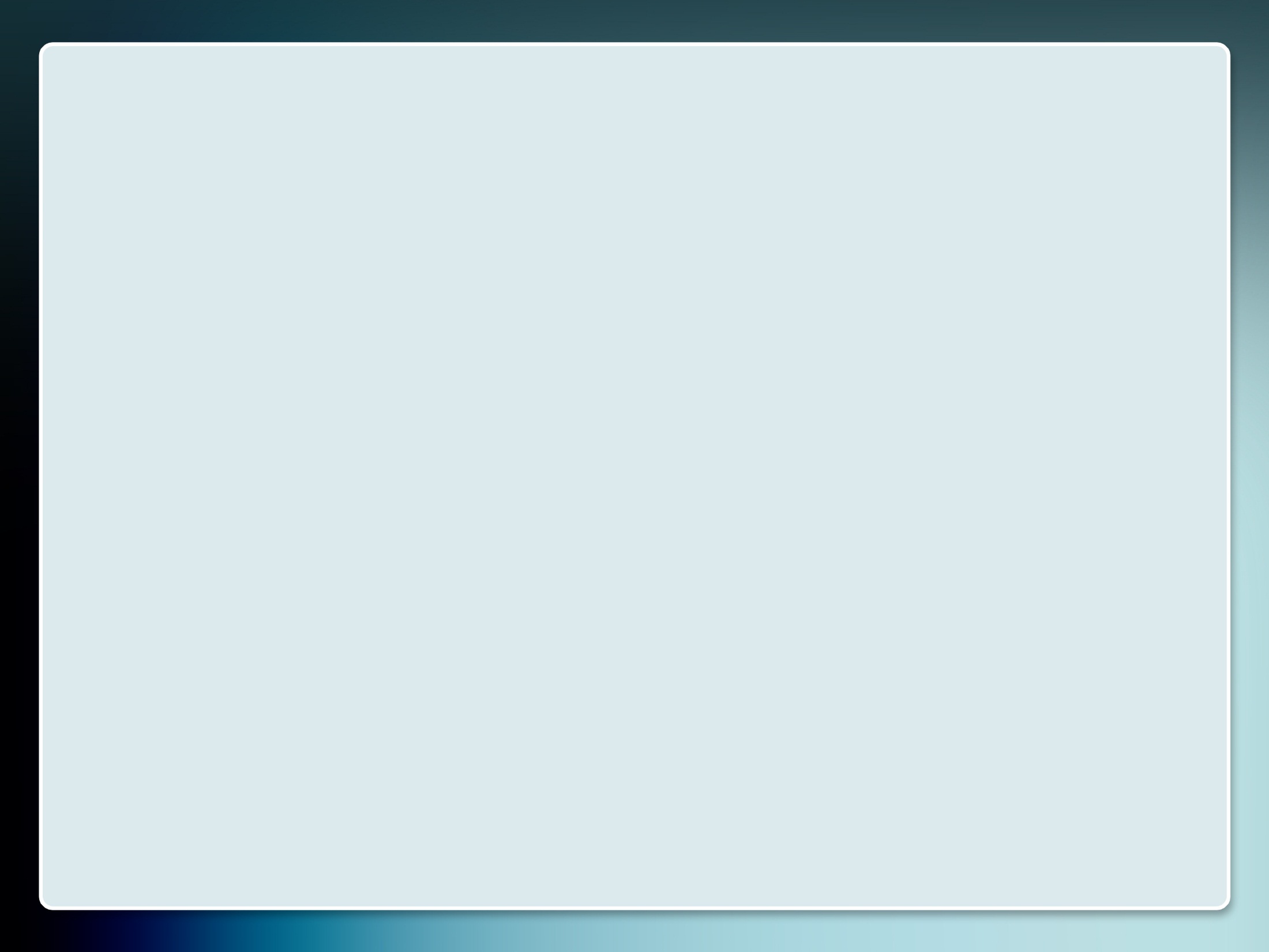 QR- коды повсюду! QR-коды везде!
Что такое QR-код?
      Quick Response — (англ.) «быстрая реакция», «быстрый отклик». Это современный способ кодирования небольших объёмов символьной информации в графической картинке.
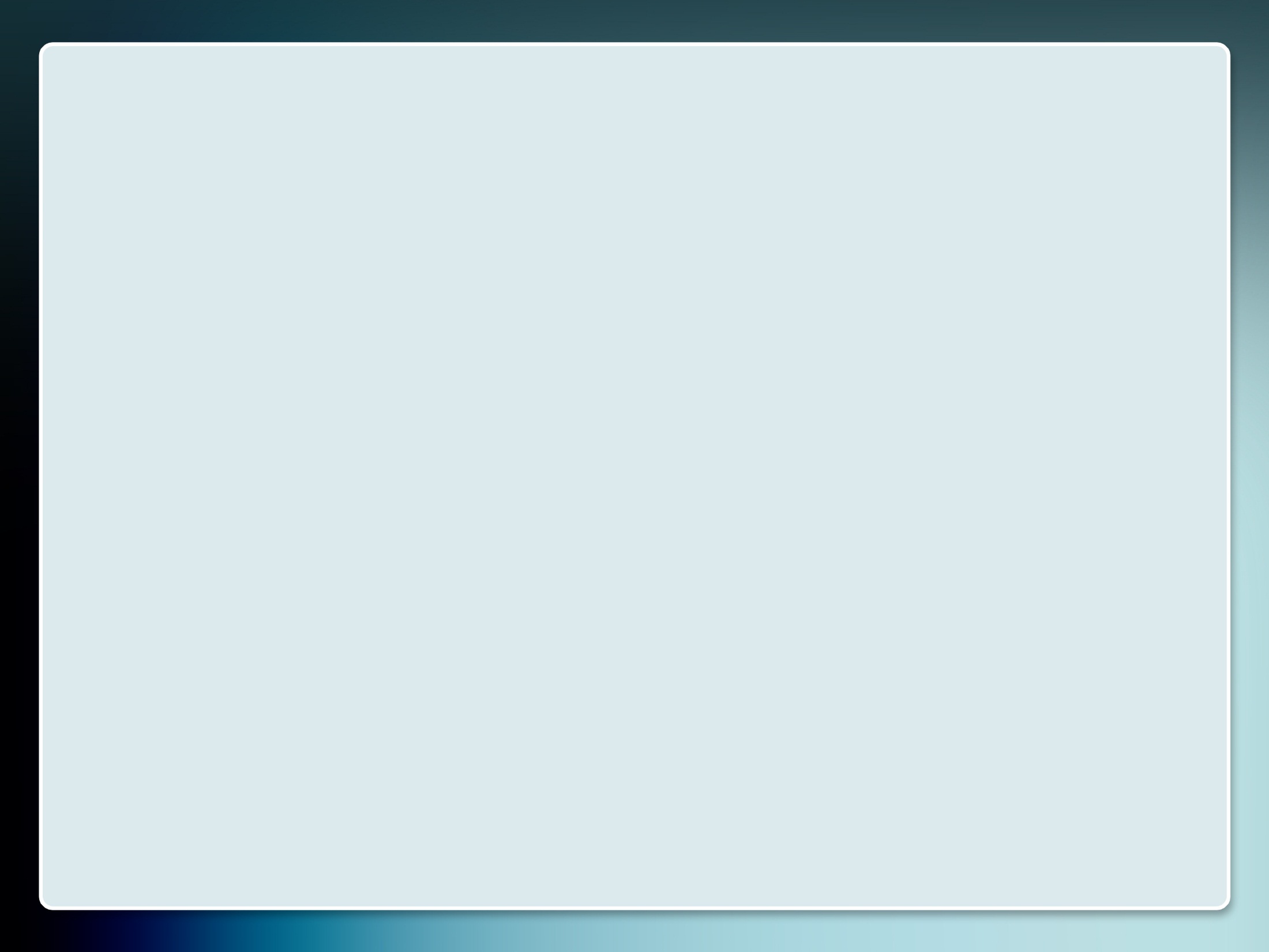 QR- код
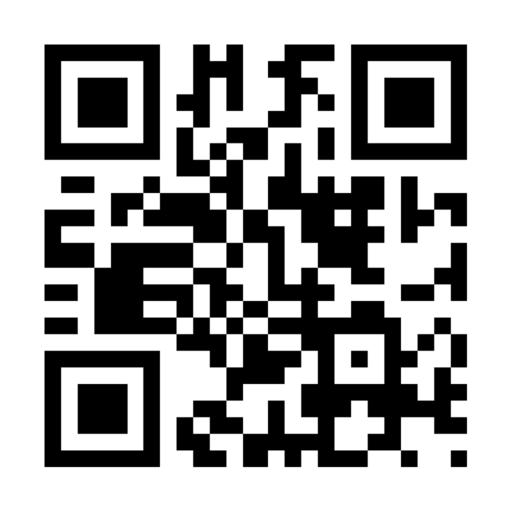 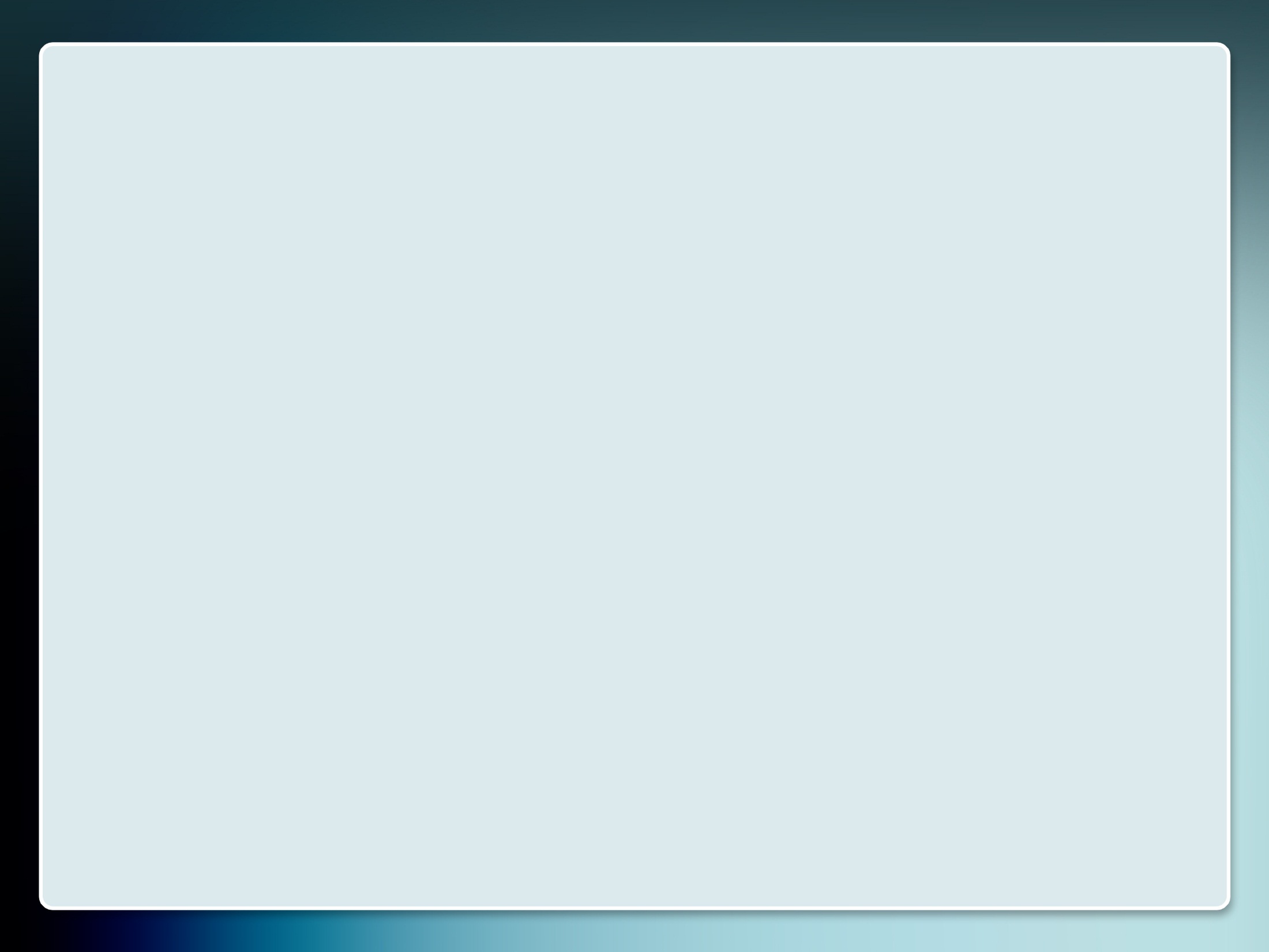 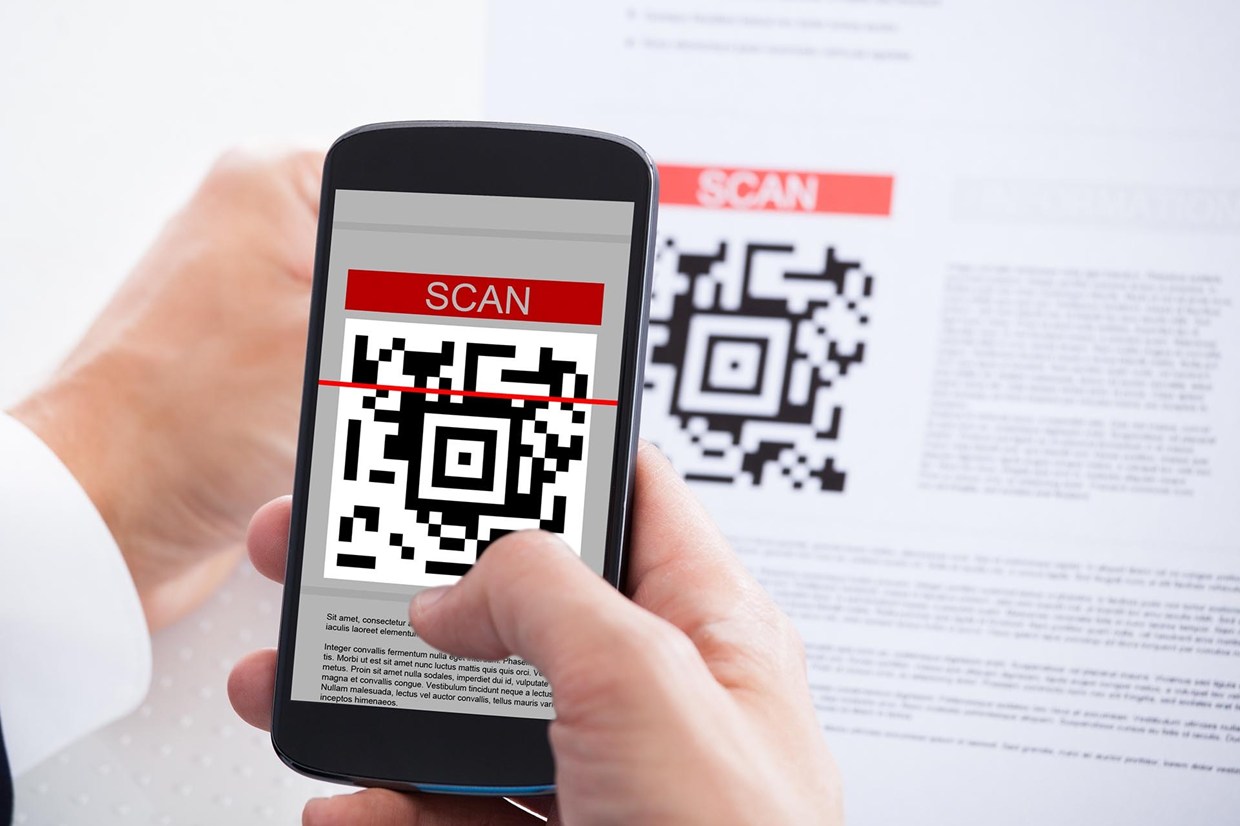 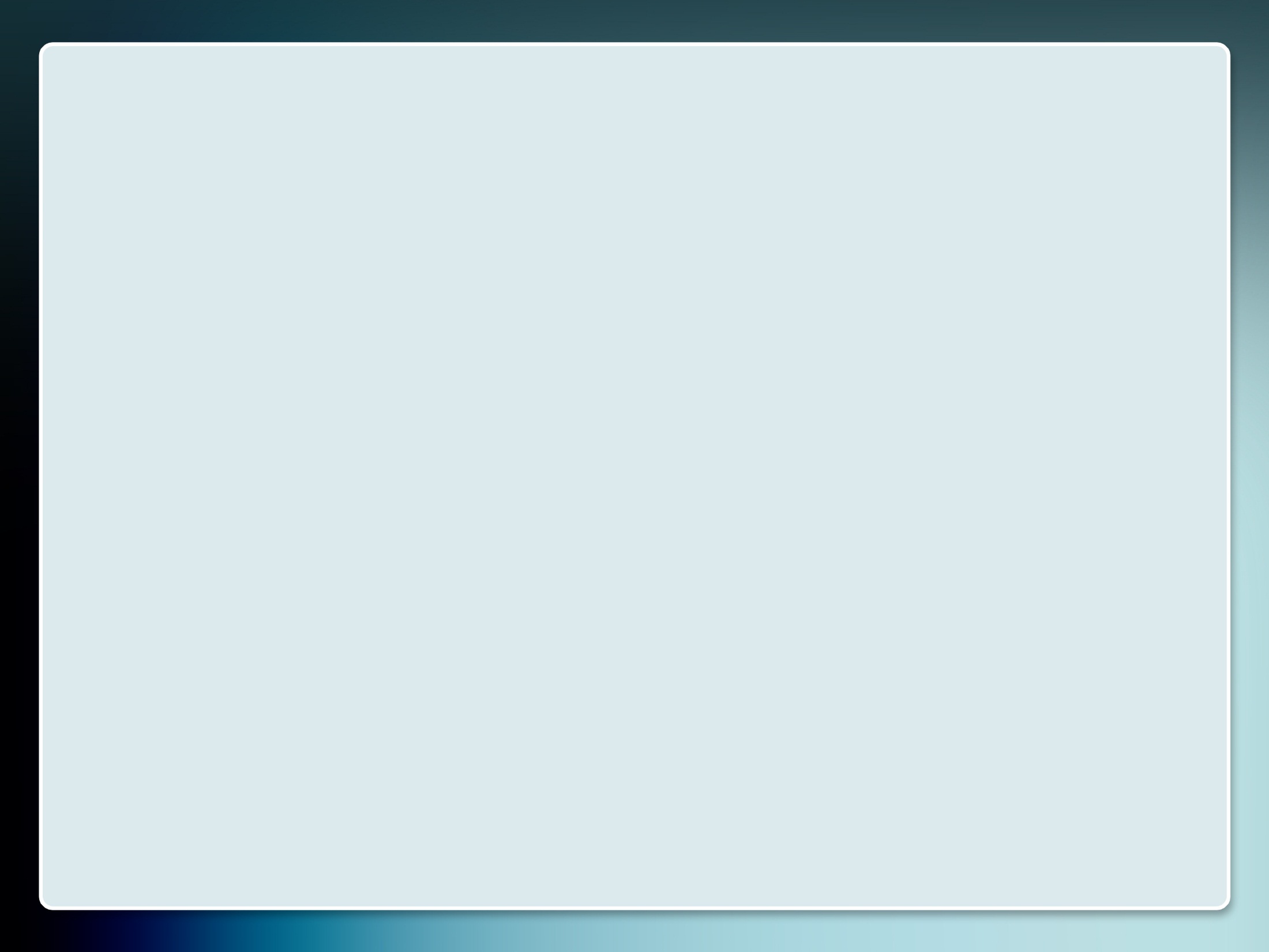 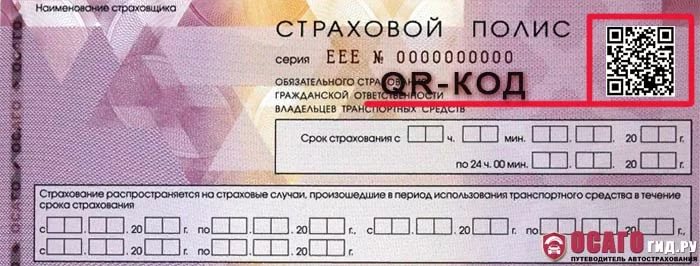 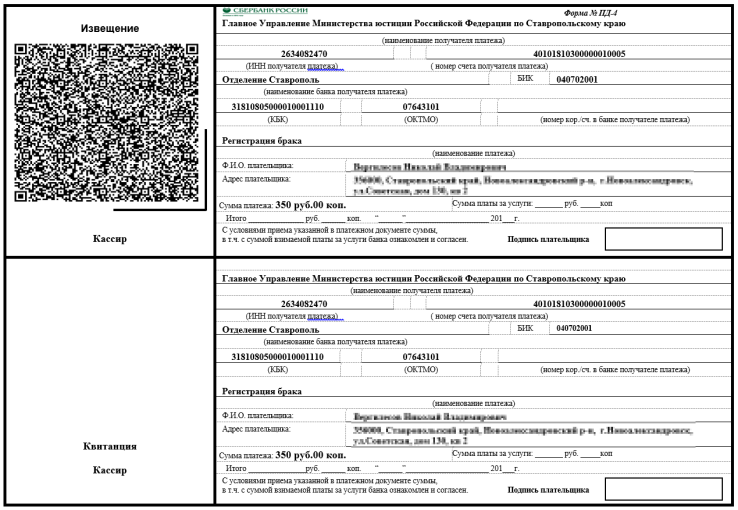 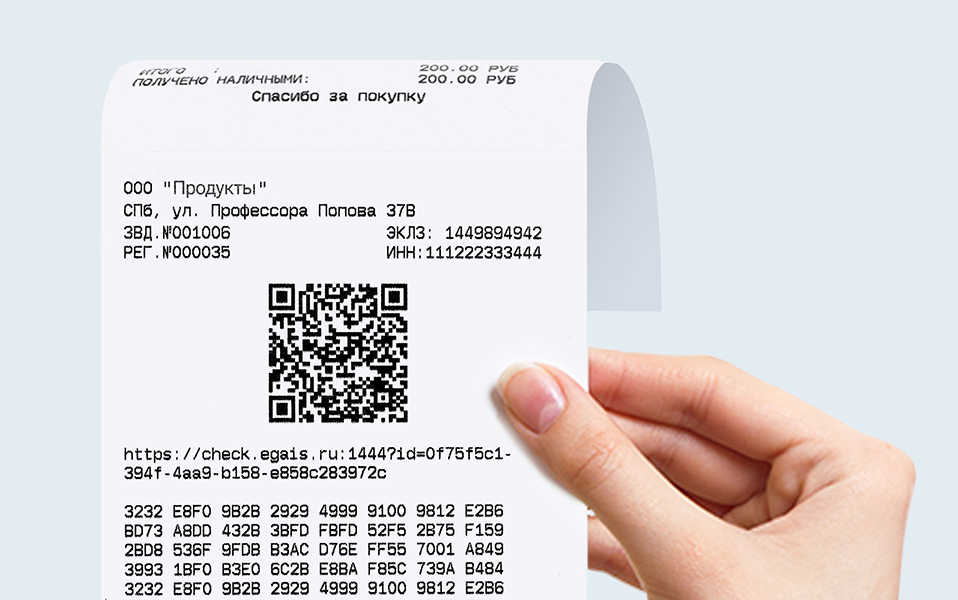 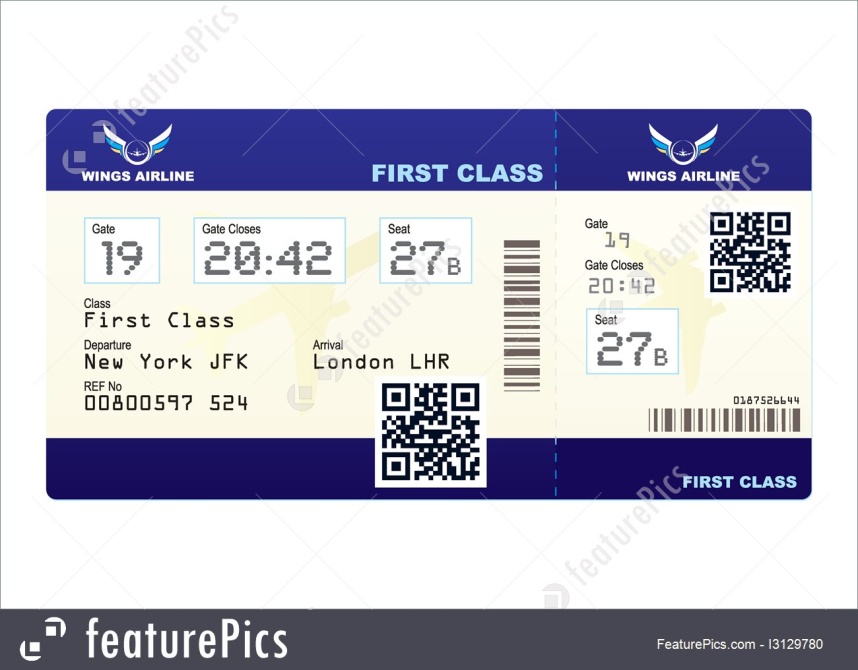 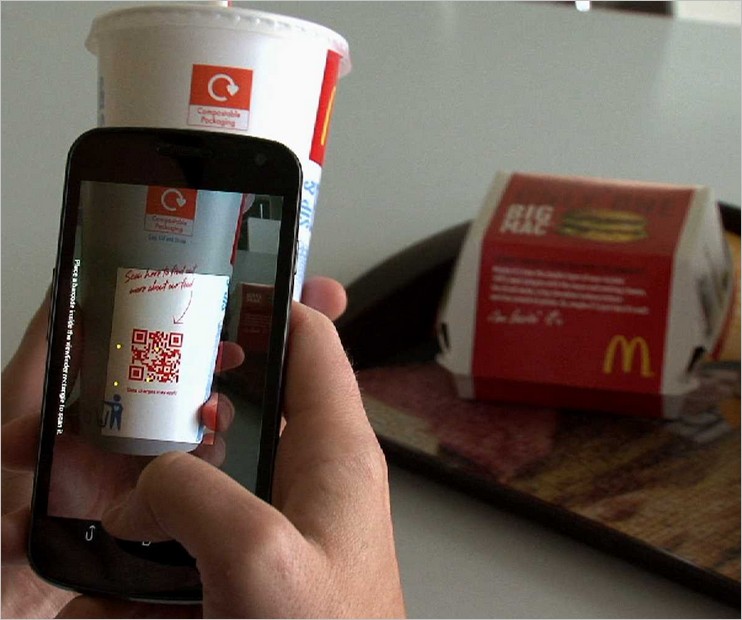 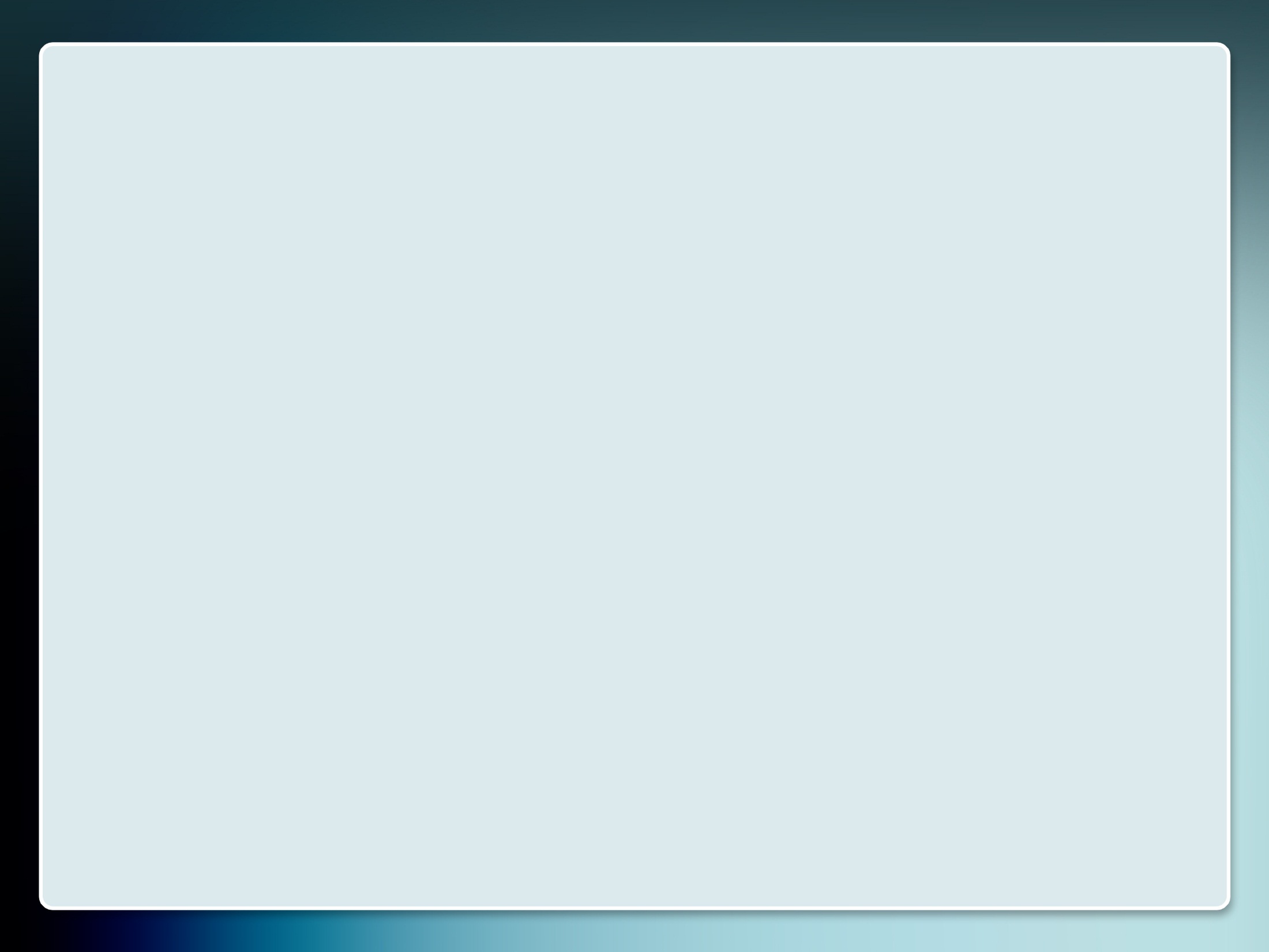 Применение QR-кодов в образовательном процессе.
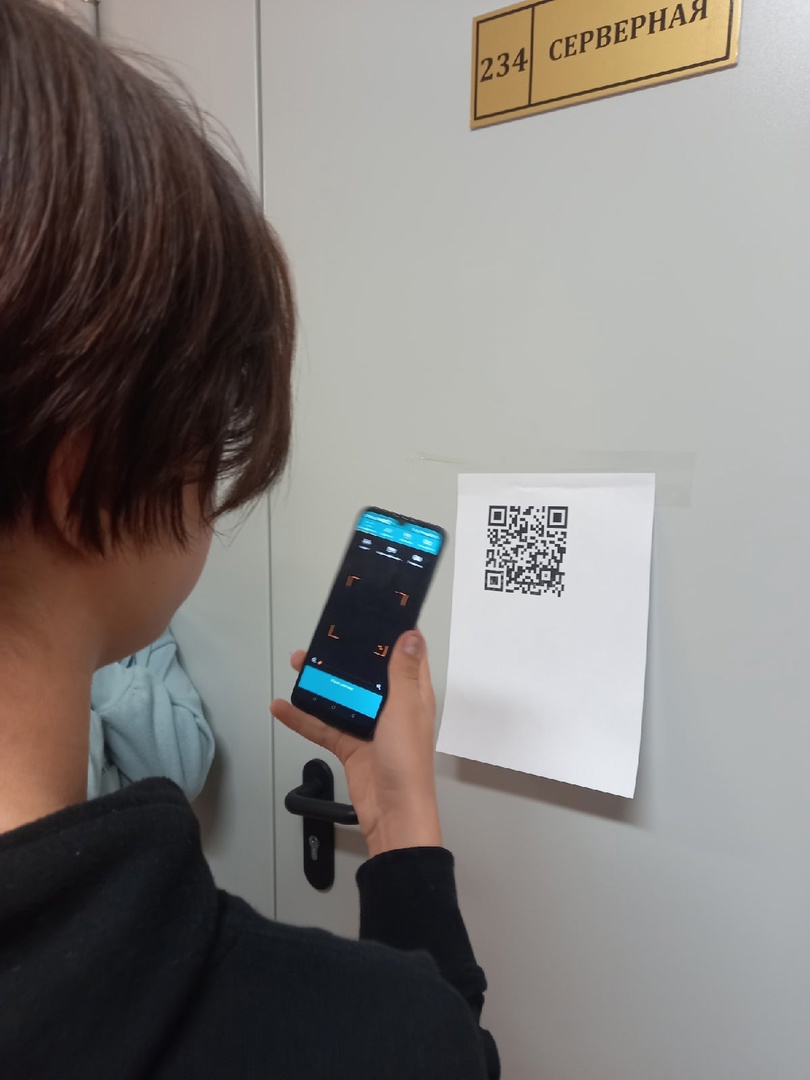 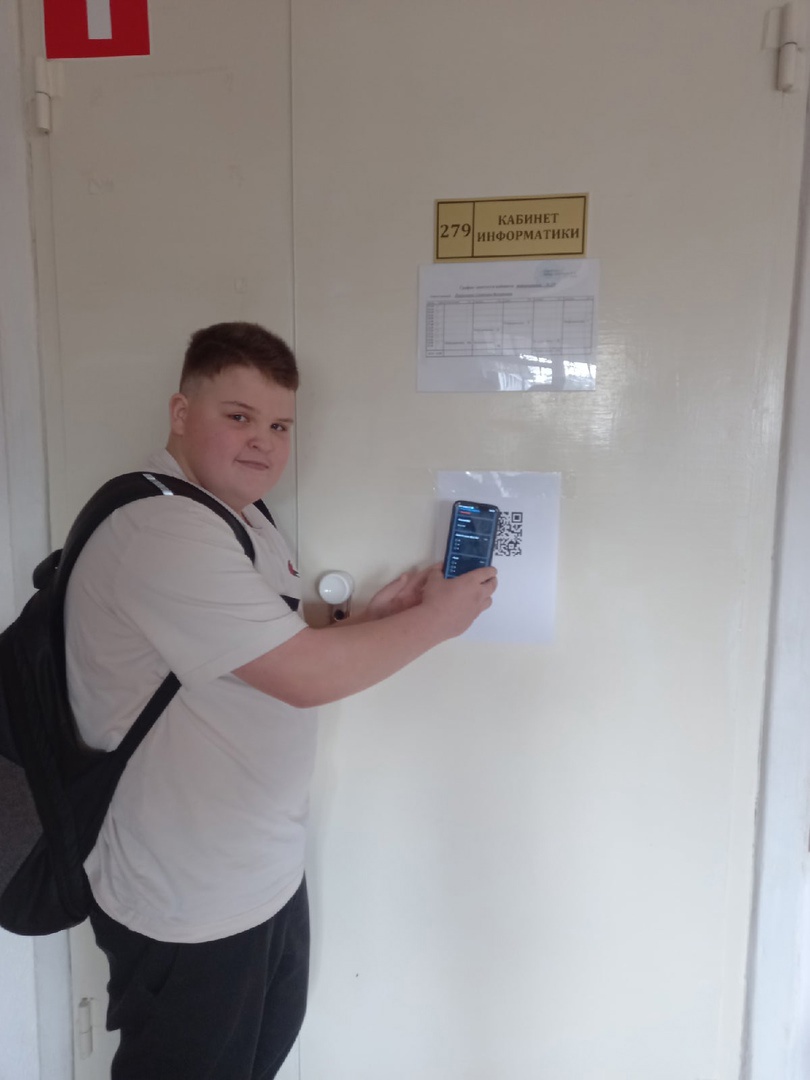 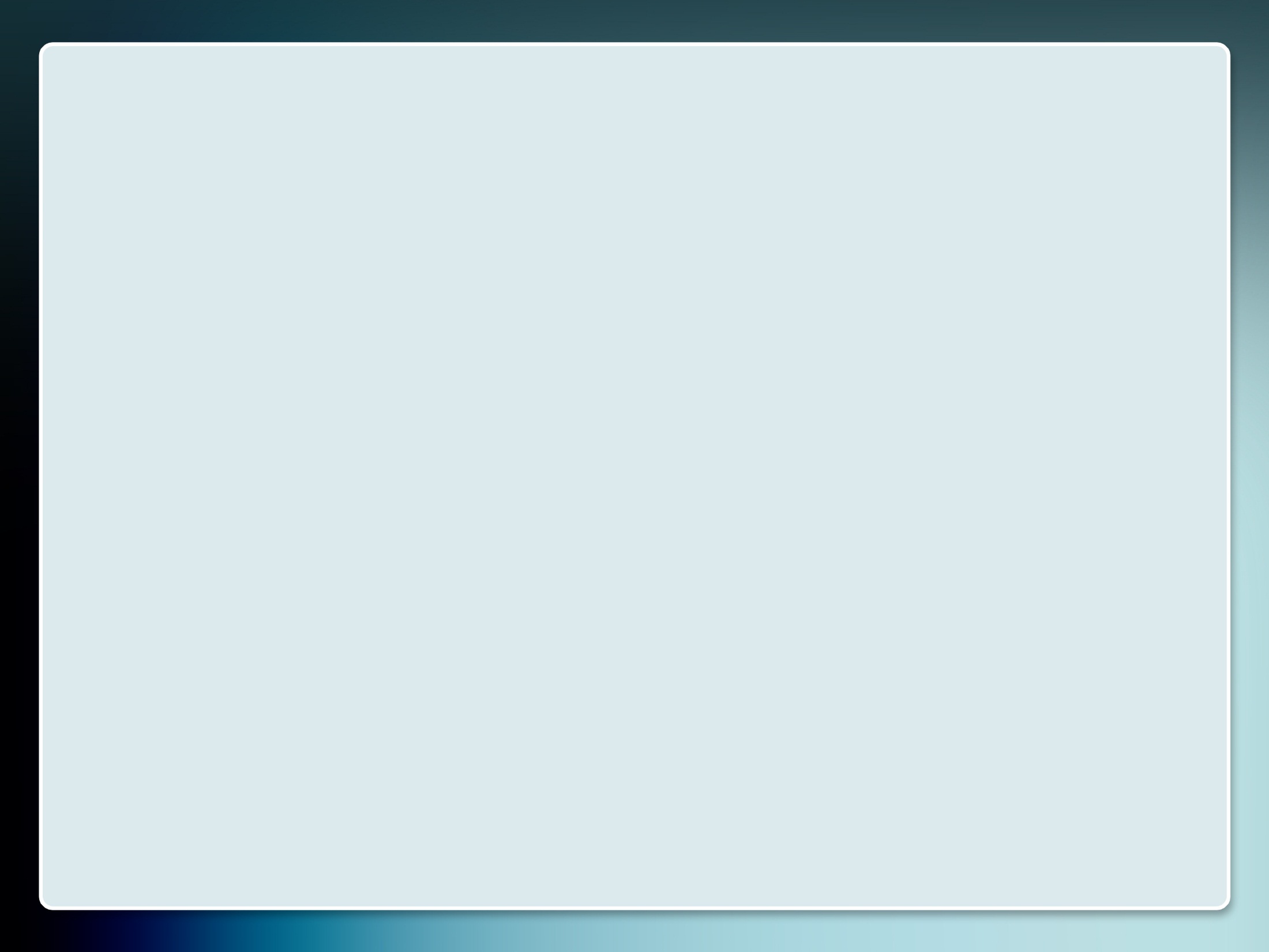 Можно закодировать:
• вопросы, загадки, анаграммы; 
• адреса в Интернете; 
• номера задания, страниц, кабинета, полки и т.д.; 
• координаты какого-либо места; 
• числовые выражения; 
• задания или, напротив, ответы. 
• кодировать то и другое (совмещать вопрос с ответом); 
• даты с событиями;
• выражения с их  значениями и т.д.
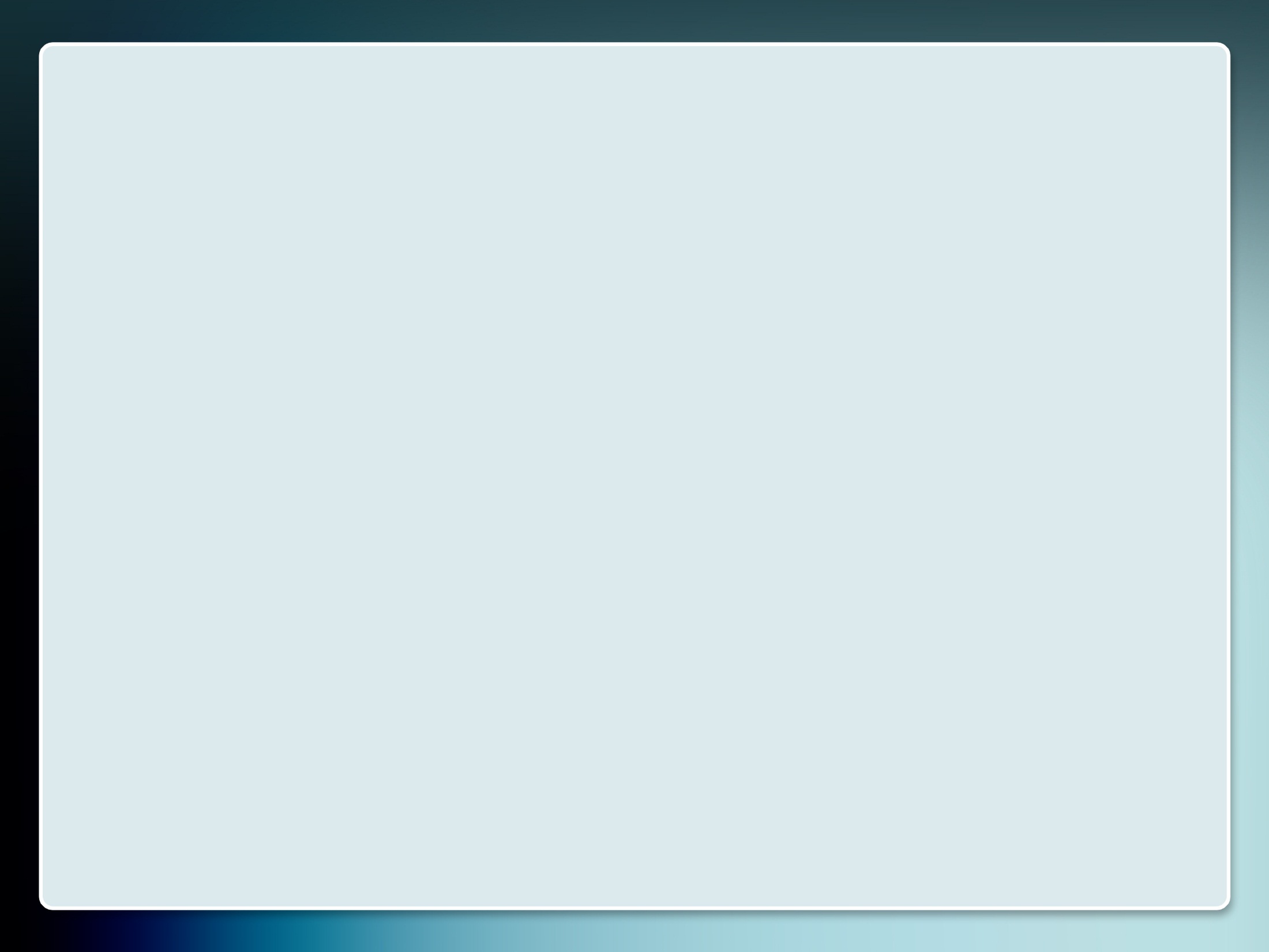 Математика в начальной школе:
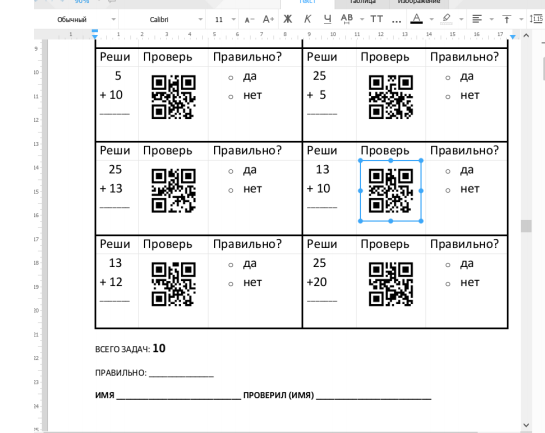 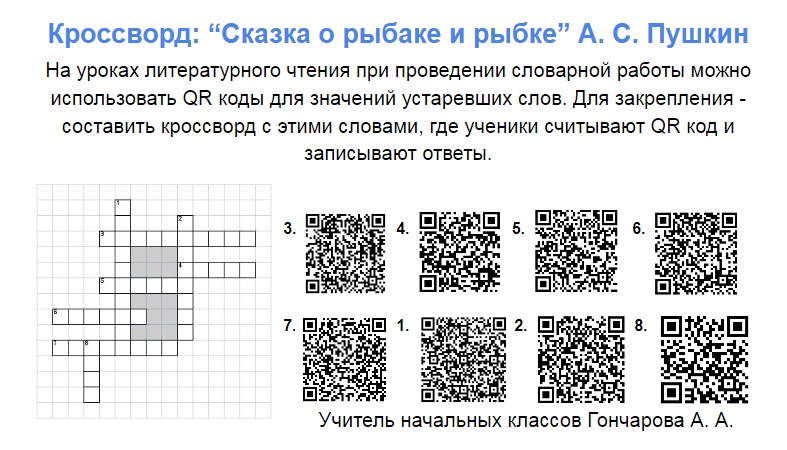 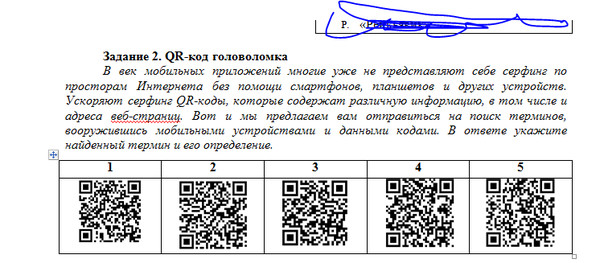 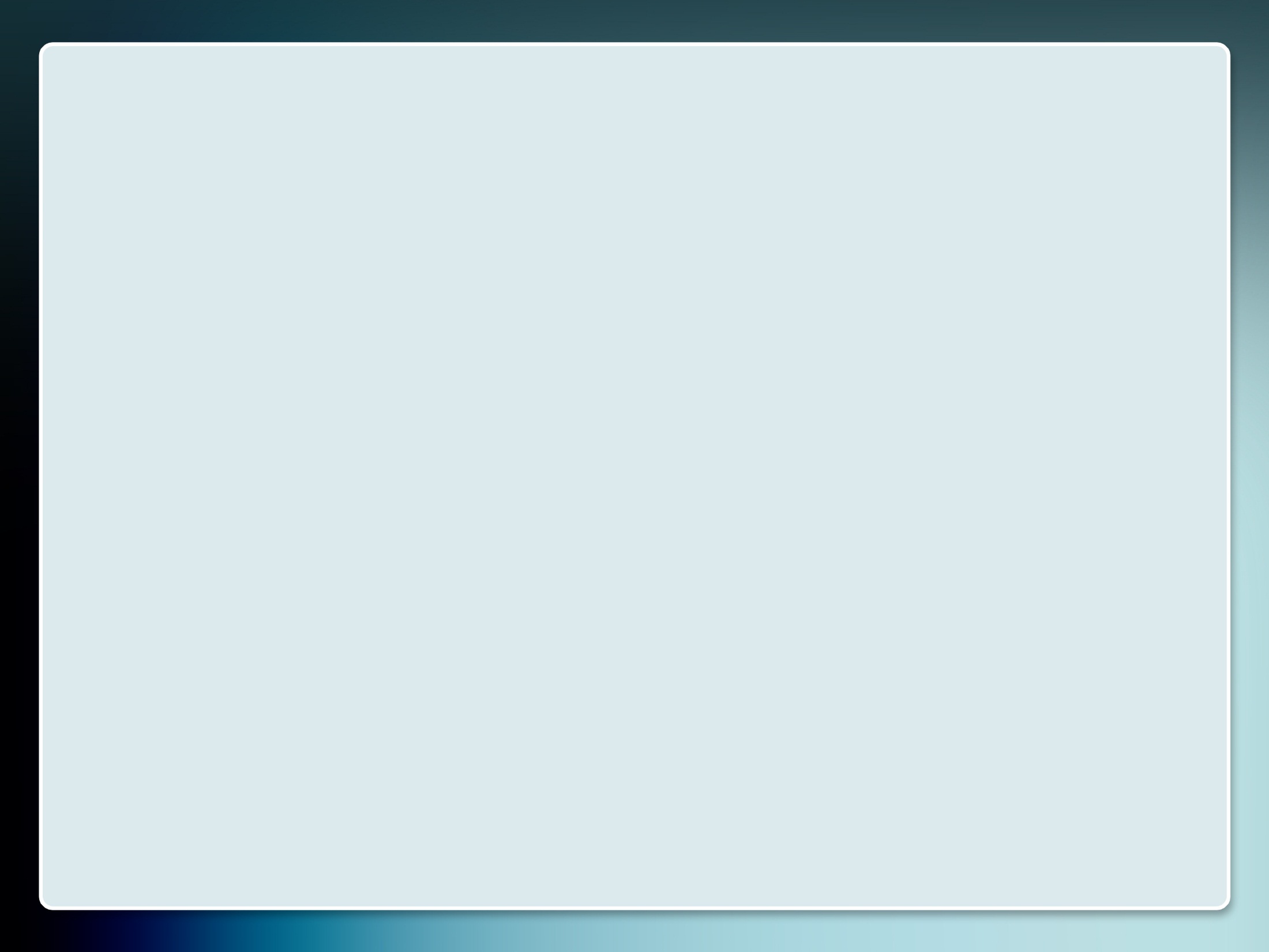 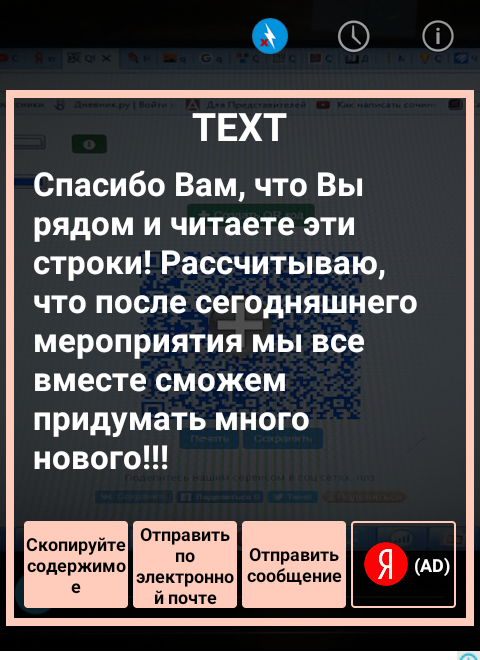 Как декодировать ?
Прочесть код возможно при 
помощи камеры  обычного
мобильного  телефона. 
Достаточно навести её на код 
и на экране появится его 
содержимое .
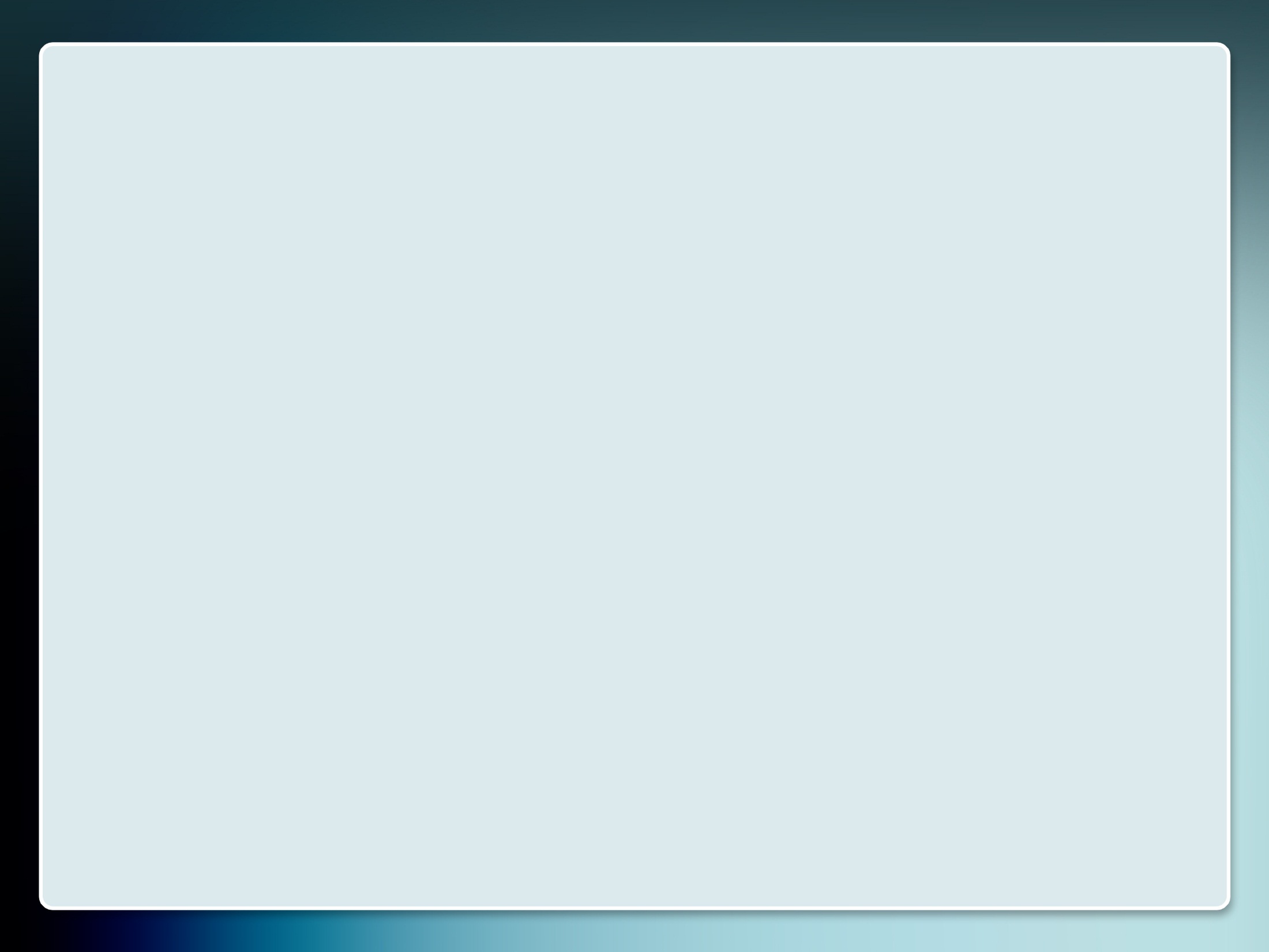 Программное обеспечение 
Нужно лишь установить на 
мобильный телефон 
небольшую свободно- 
распространяемую 
программу для чтения 
QR-кодов. Для работы она 
не требует доступа в
Интернет.
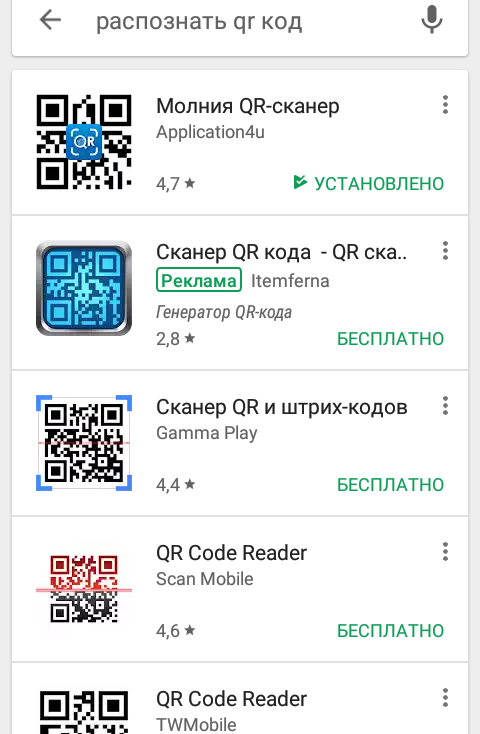 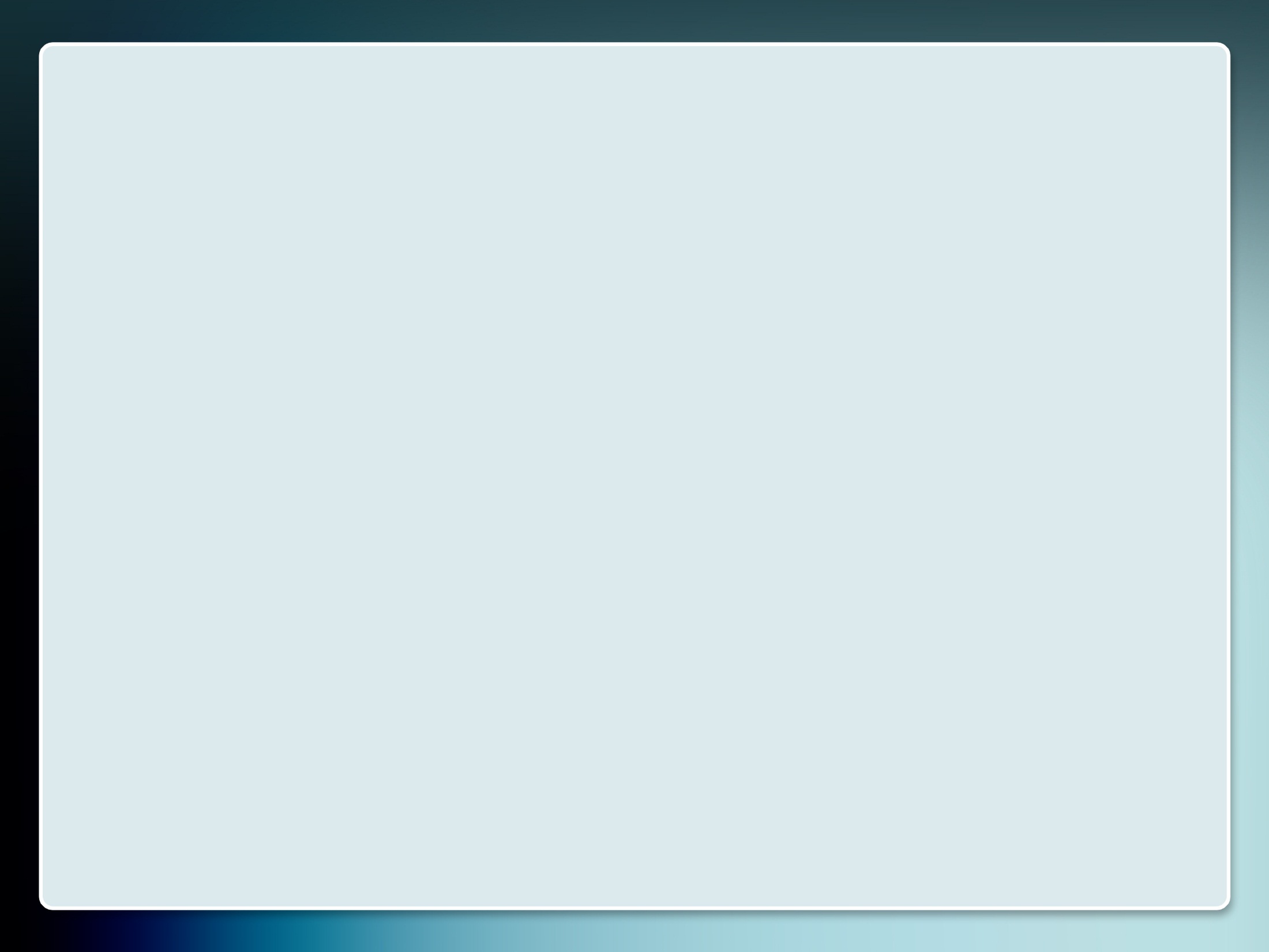 Как создать QR- код?
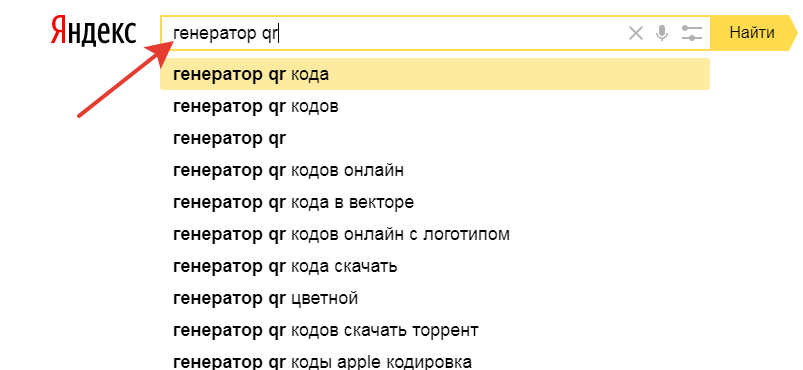 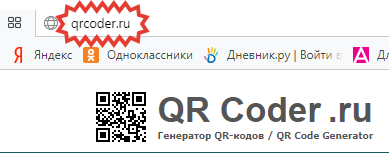 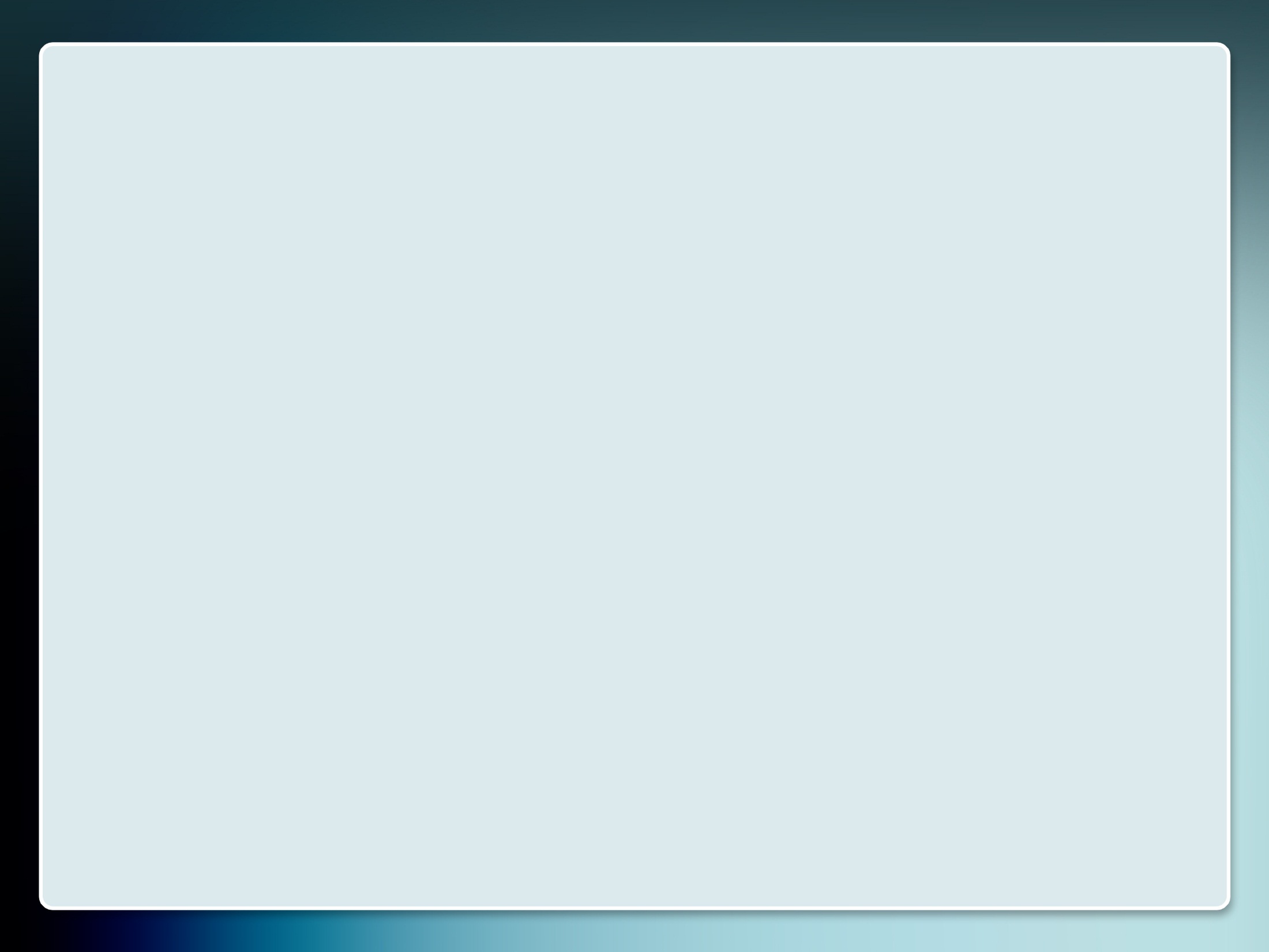 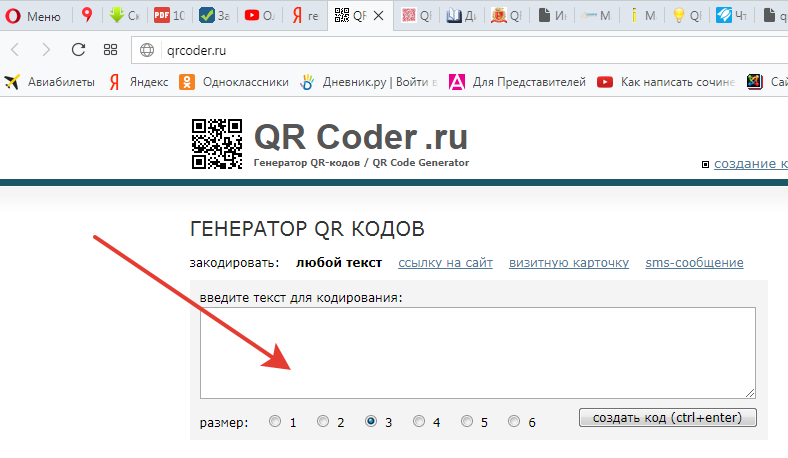 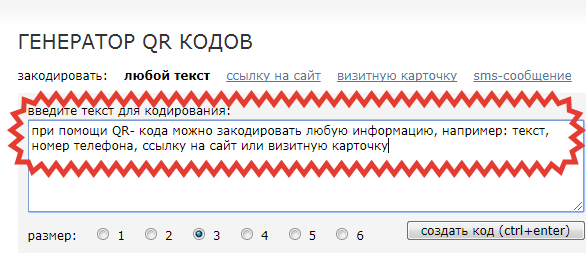 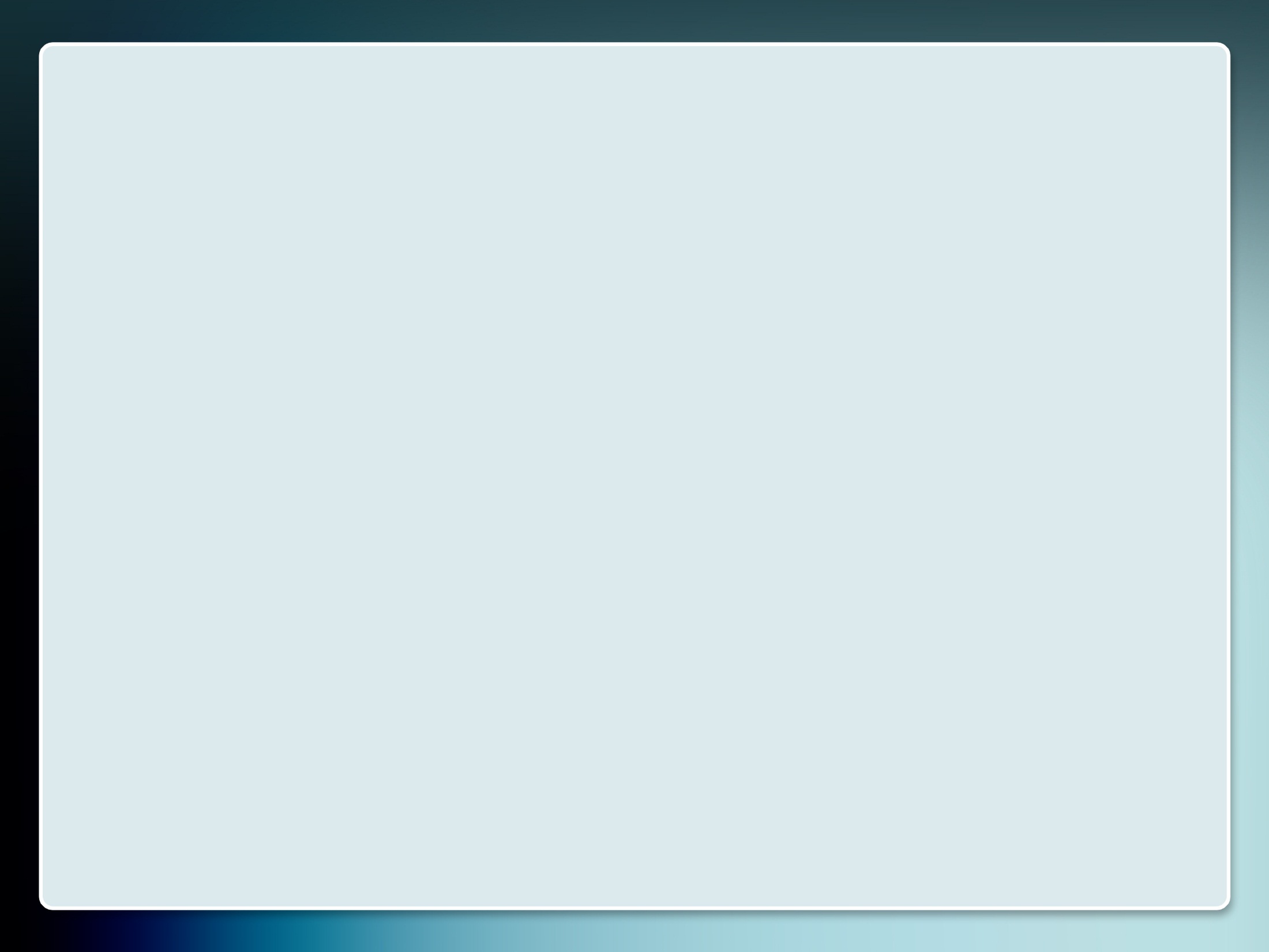 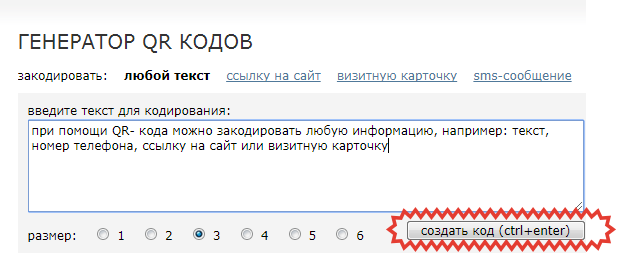 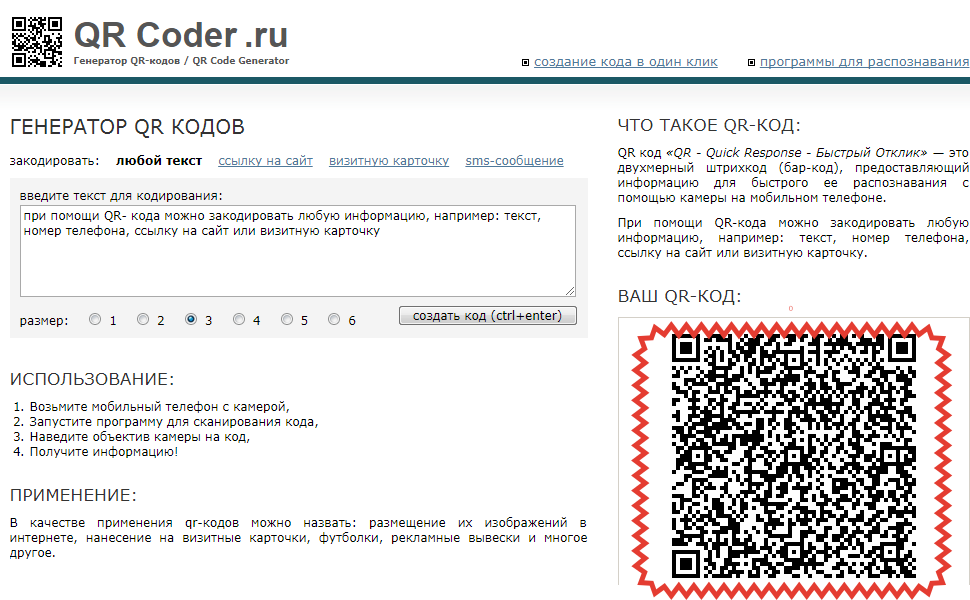 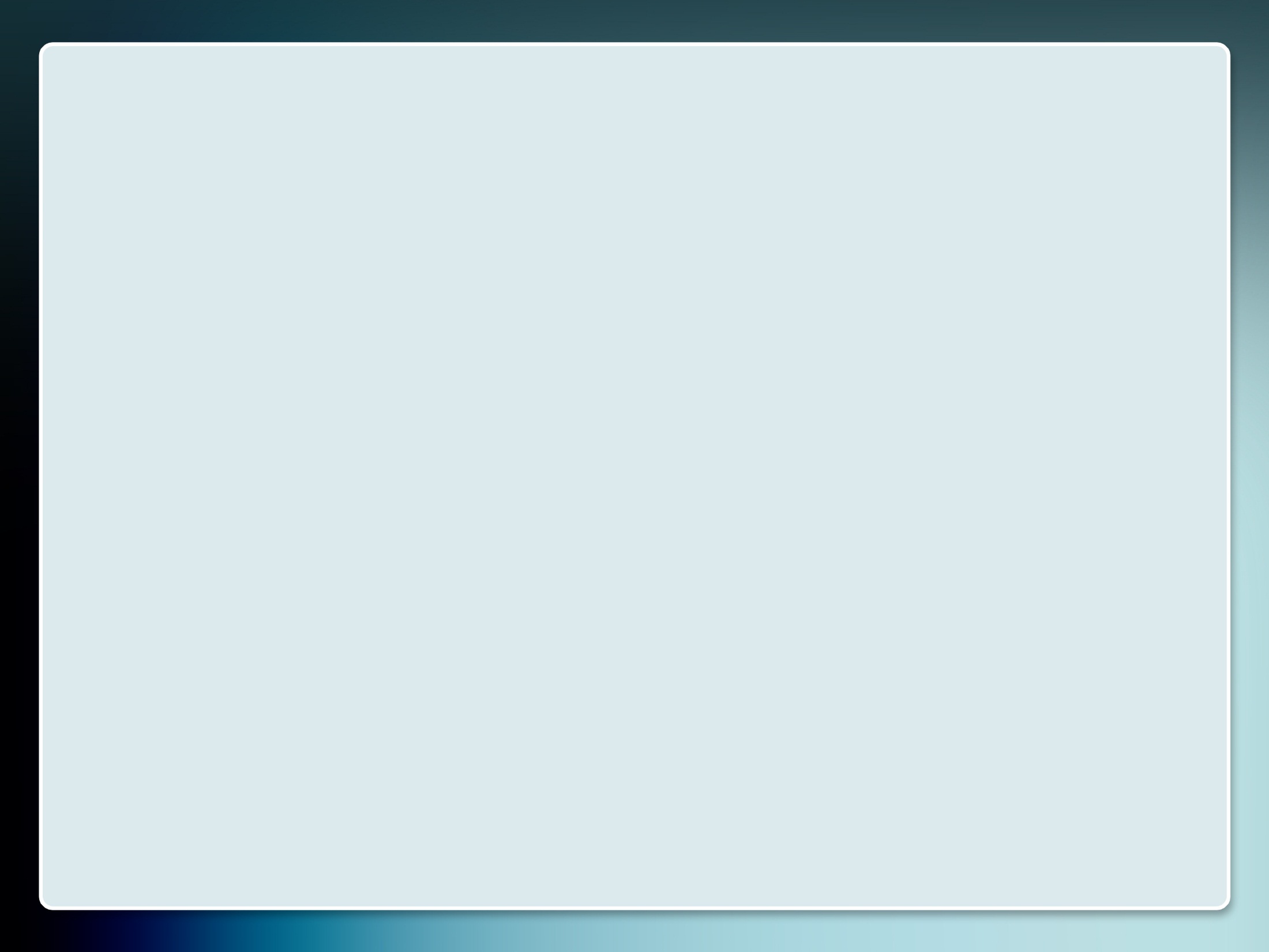 Ожидаемые результаты: 


• значительное повышение мотивации к обучению; 
• углубление и повышение качества знаний обучающихся; 
• личная заинтересованность в добывании знаний; 
• отличное настроение и позитивный настрой; 
• ситуация успеха для каждого обучающегося.
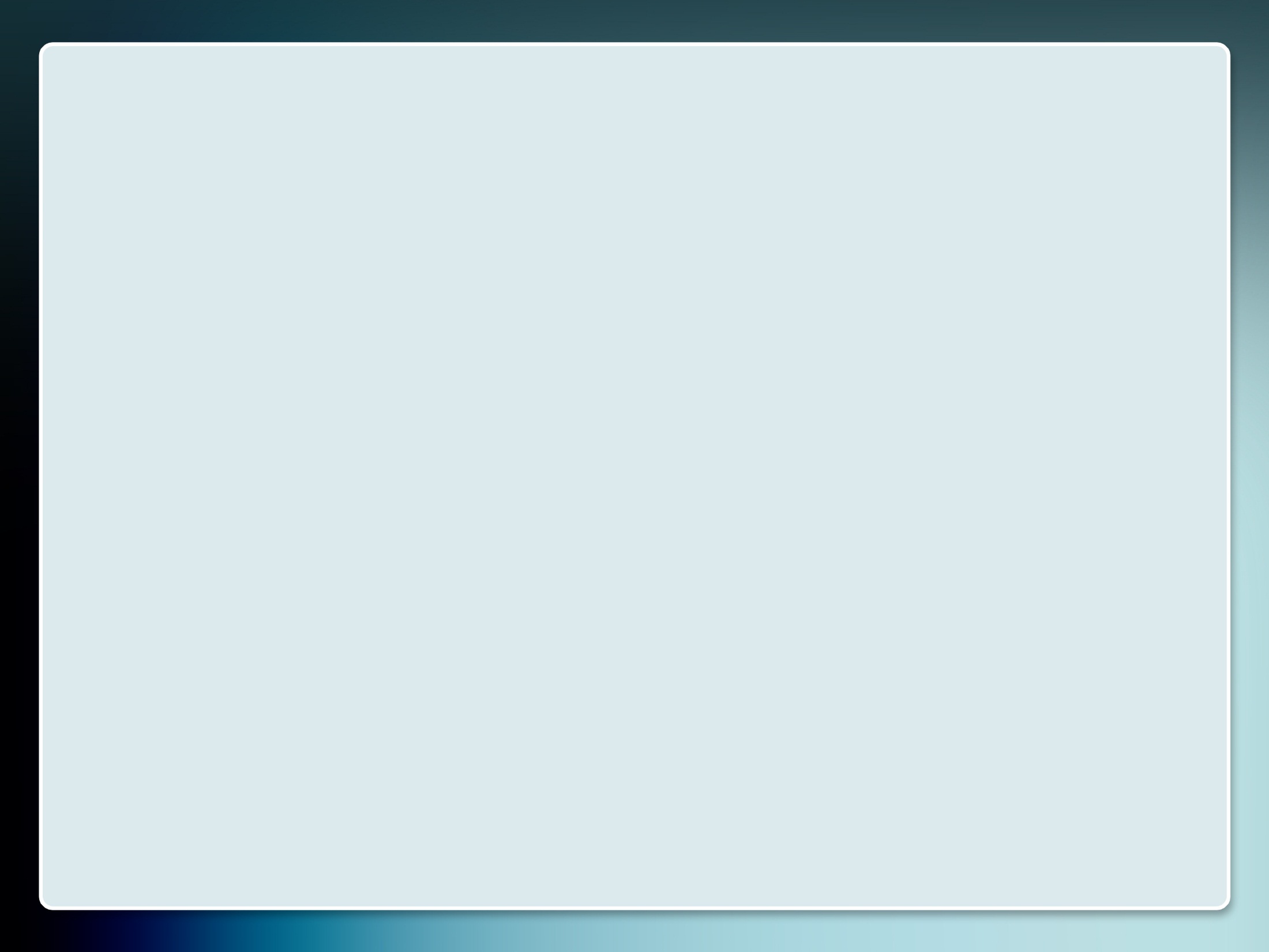 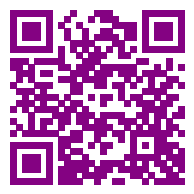